Opowiadaniecz. I
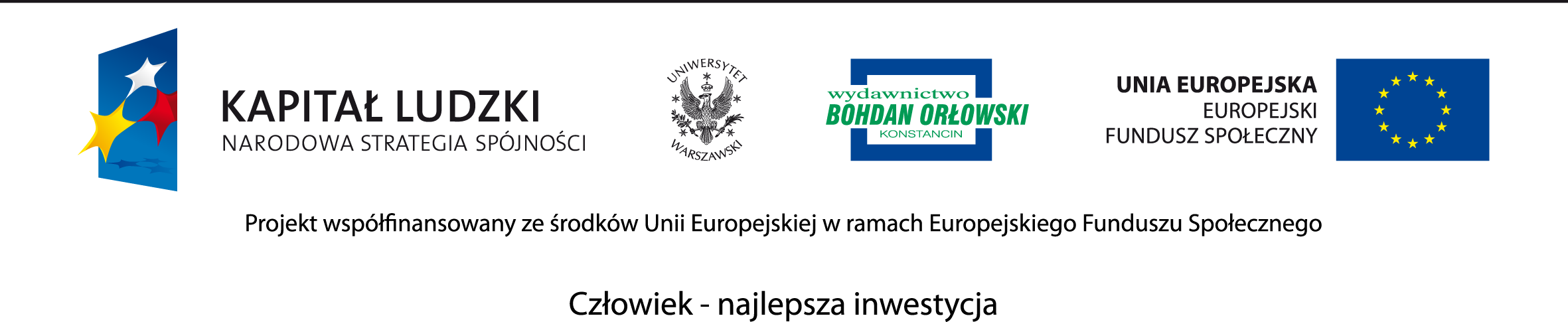 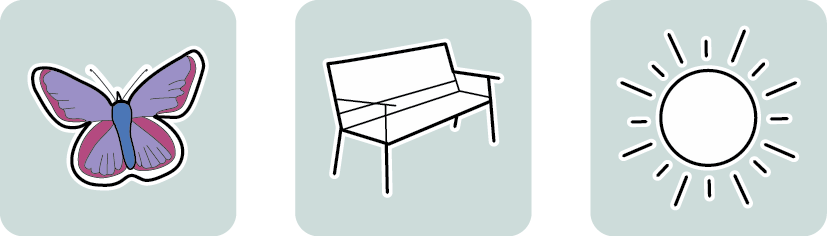 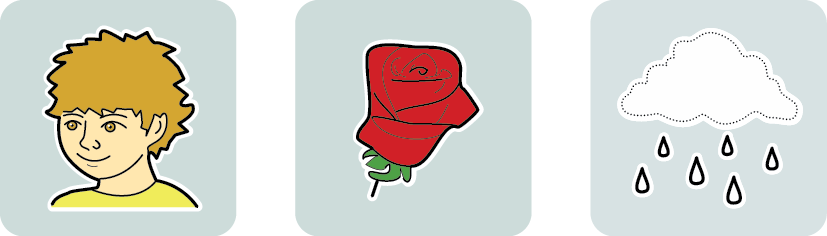 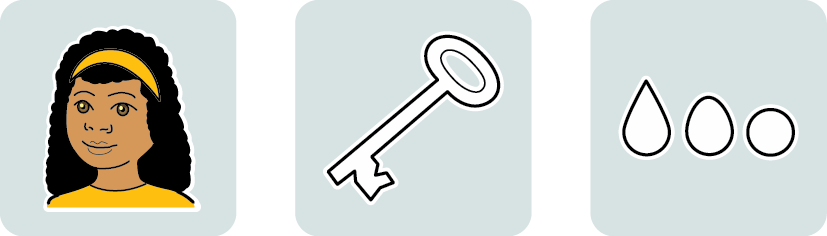 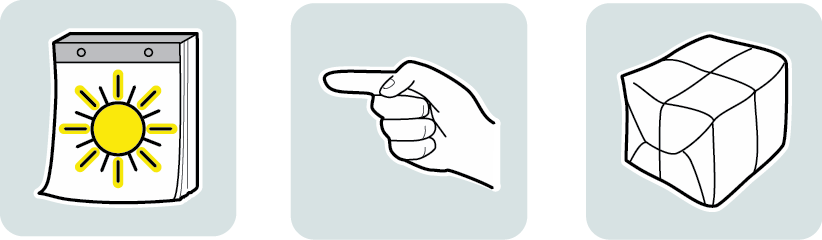 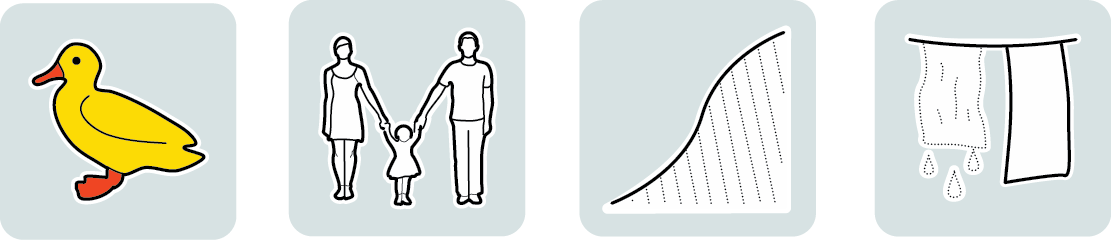 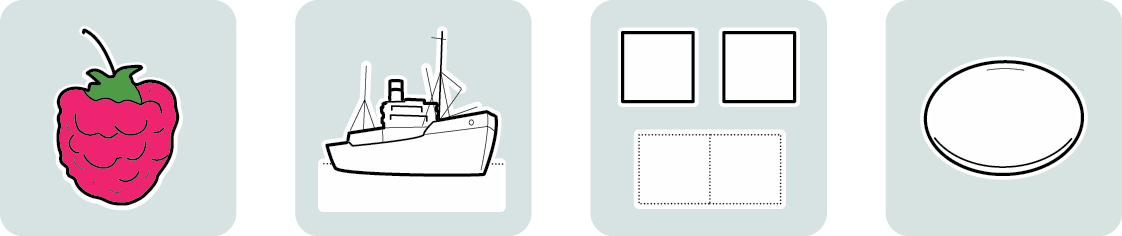 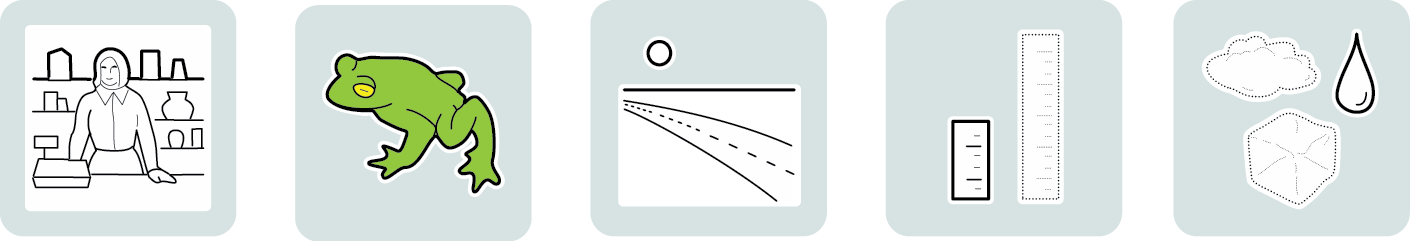 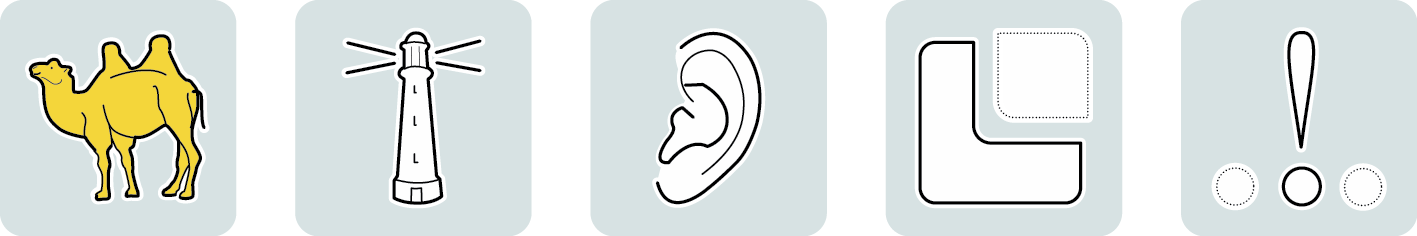